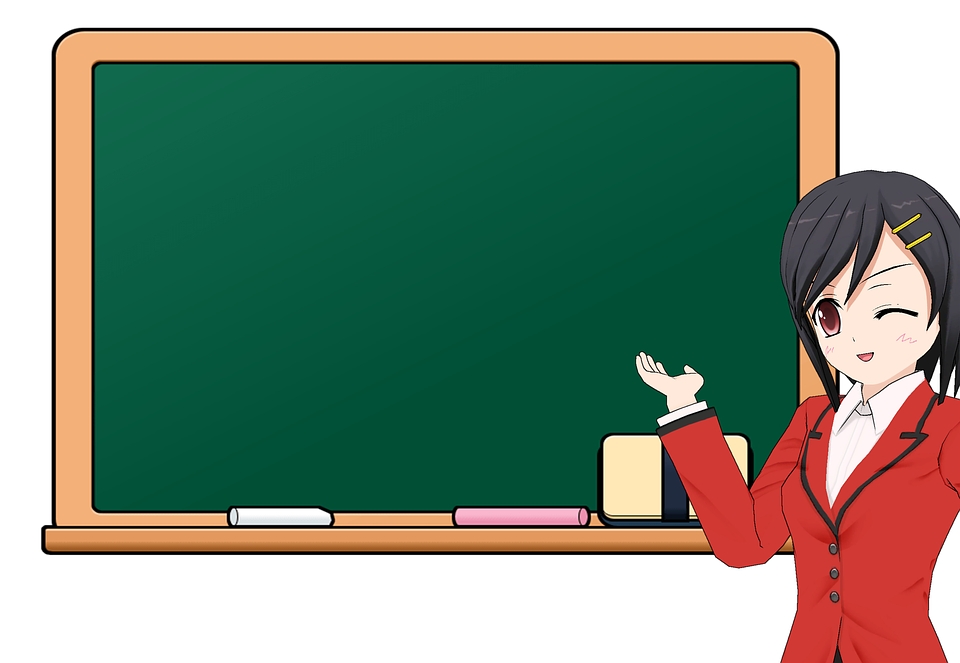 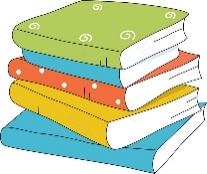 四
下
学
数
6.1 小数加减法
2021年1月9日
讲师：xippt
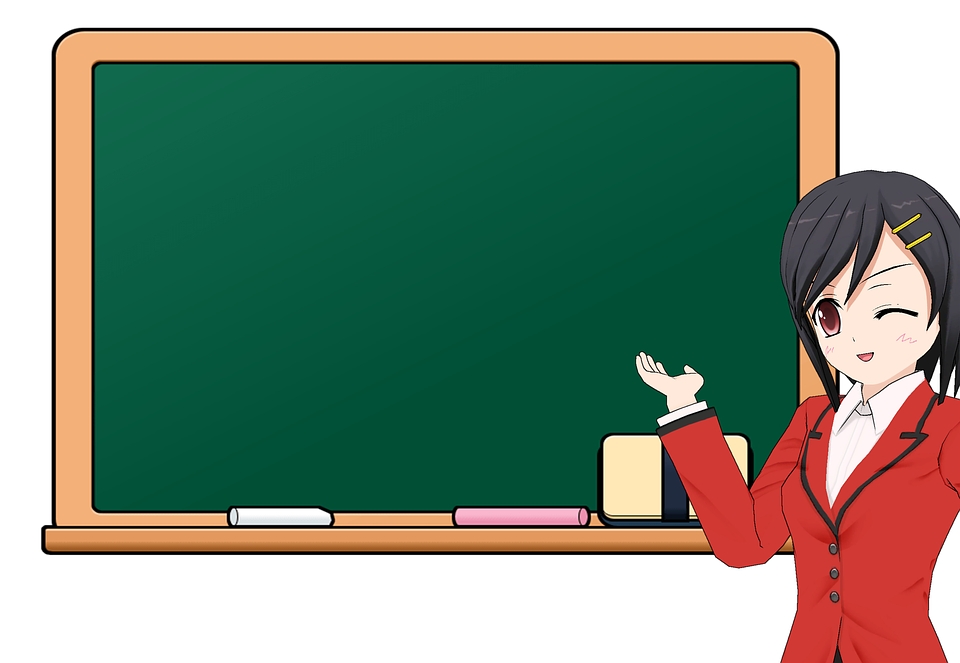 目  
录
1
温故知新
CONTENTS
2
新知探究
3
课堂练习
4
课堂小结
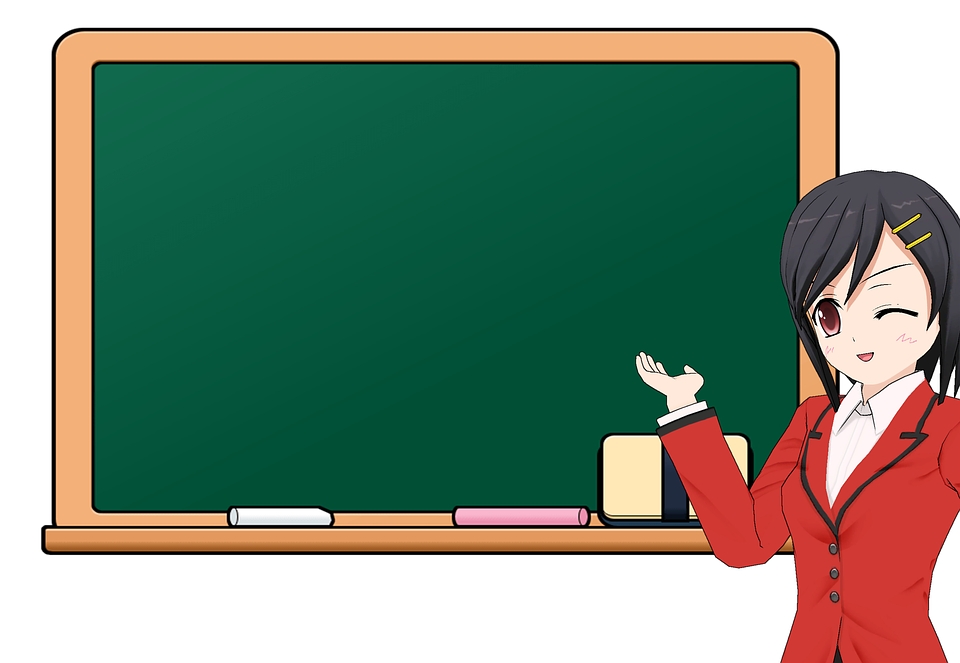 温故知新
03
1
学而时习之，不亦说乎
温故知新
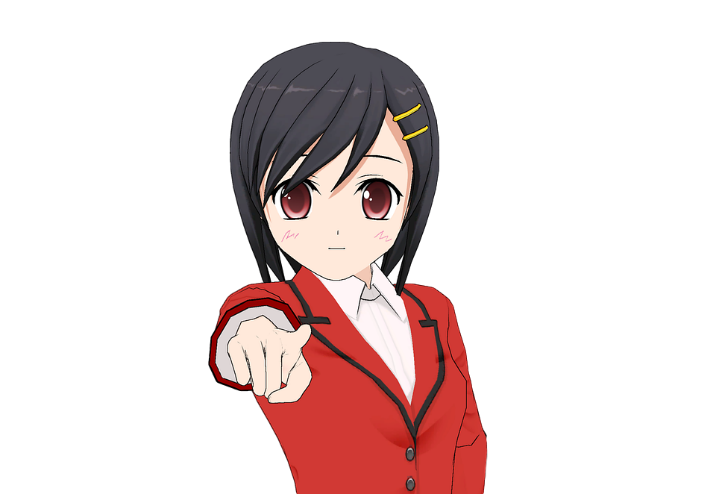 4897+256=
5153
·
·
·
4 8 9 7
+  2 5 6
5 1 5 3
 -  2 5 6
验
算
1
1
1
9
7
8
4
5
1
5
3
计算整数加减法要注意：相同数位要对齐，从个位起相加减。相加满十向前一位进一，哪一位不够减，要从前一位退一当十再减。
温故知新
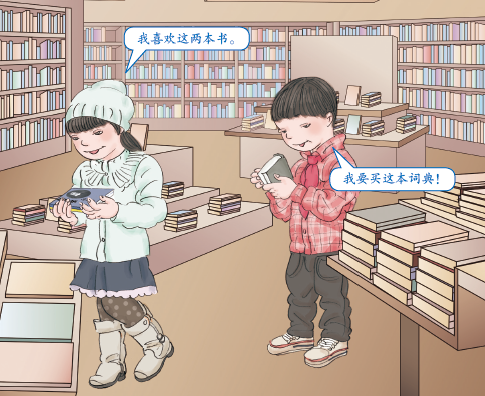 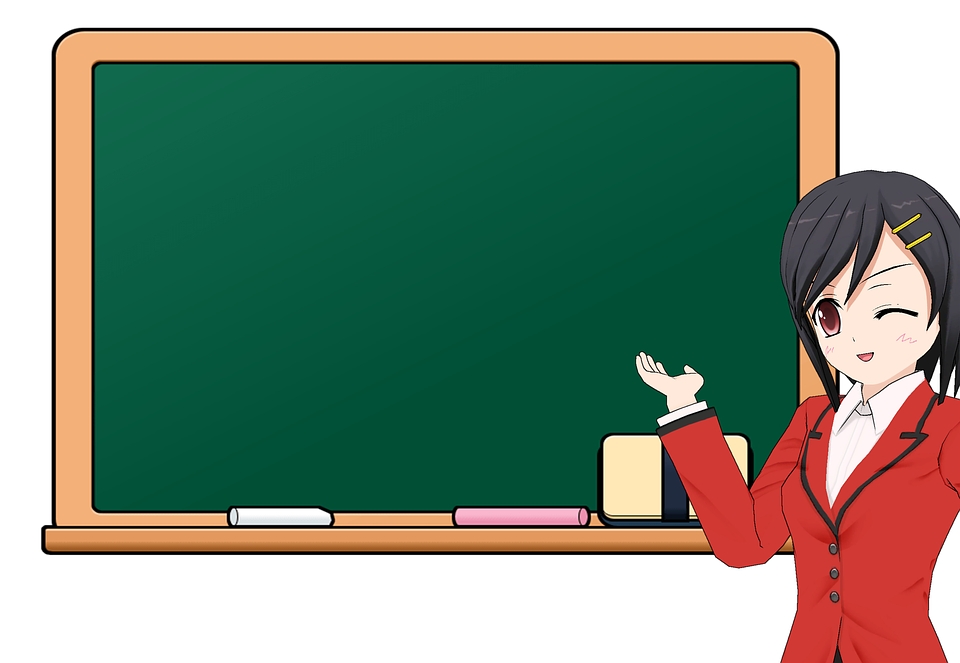 新知探究
03
2
学，然后知不足。
新知探究
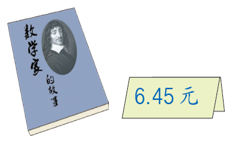 （1）小丽买了下面两本书，一共花了多少钱？
6.45＋4.29＝
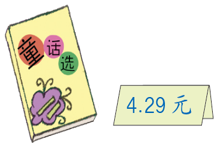 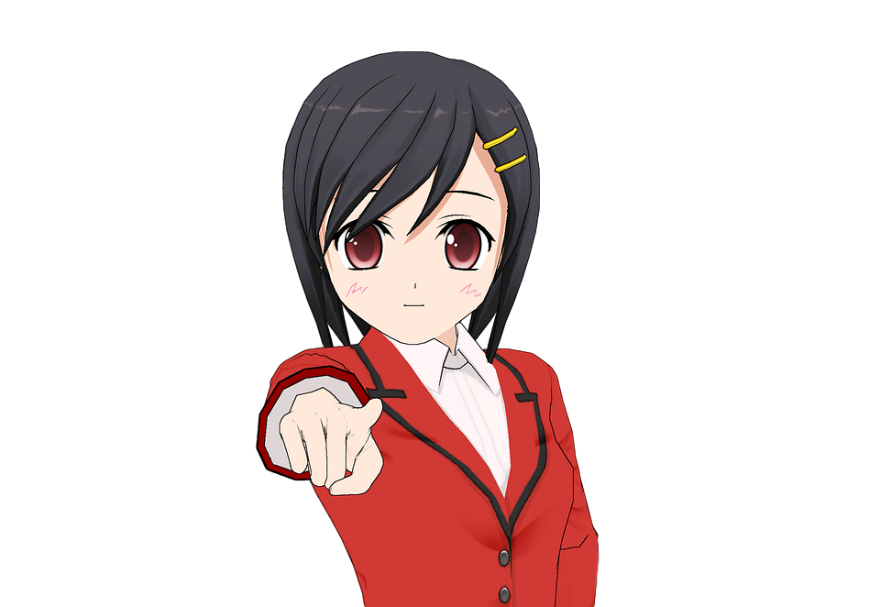 思考：小数加法要怎样计算呢？你有什么好的办法吗？结合以前的知识想一想。
新知探究
小组讨论:我们学过用竖式计算整数加法，小数加法也可以竖式计算吗，写写试试，展示你的答案。
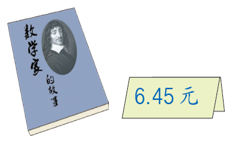 6.45＋4.29＝
10.74（元）
十分位
百分位
个 位
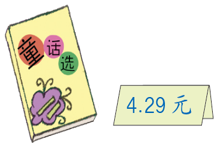 为什么小数点
一定要对齐呢？
6  .  4  5
小数点对齐就相当于数位对齐。
4  .  2  9
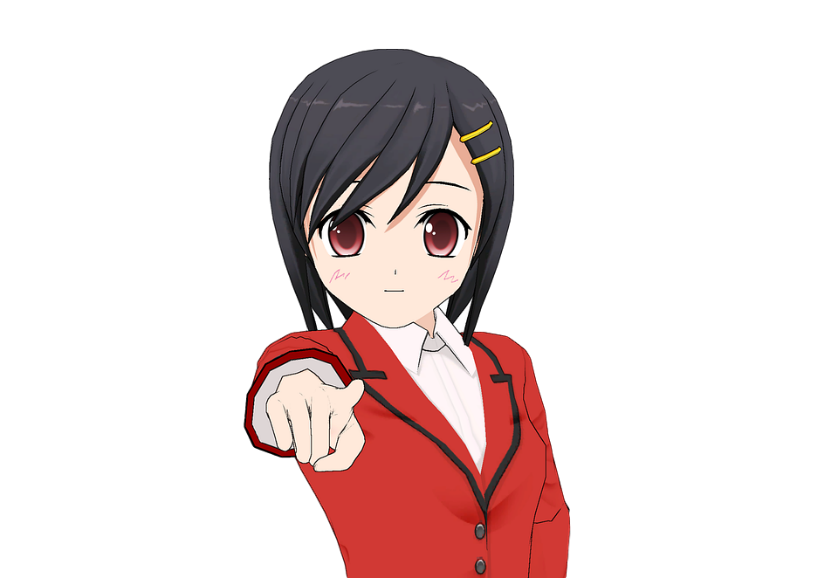 ＋
1
.
1 0
4
7
答：一共花了10.74元。
新知探究
做一做:按照小数加法的计算方法，解决下面问题。
（2）《数学家的故事》比《童话选》贵多少钱？
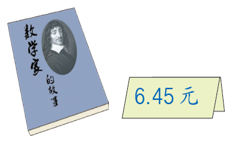 6.45-4.29＝
2.16（元）
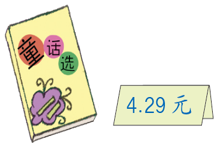 .
6  .  4  5
4  .  2  9
-
.
2
6
1
答:《数学家的故事》比《童话选》贵2.16元。
新知探究
交流:在计算小数(数位相同)加减法时要注意什么？
6  .  4  5
6  .  4  5
4  .  2  9
4  .  2  9
＋
-
1
.
1 0
4
7
.
2
6
1
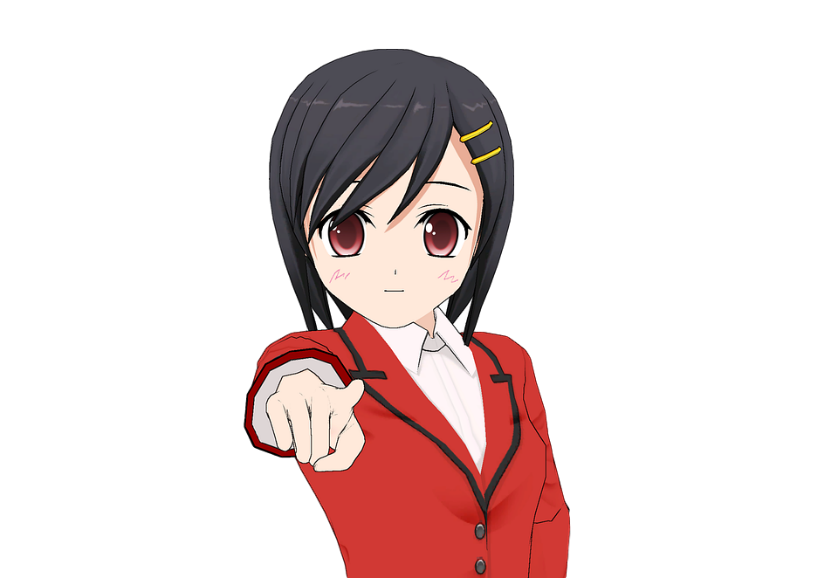 相同数位对齐（即小数点对齐）。
从低位加（减）起。满十向前一位进一，不够减向前一位借一当十再减。
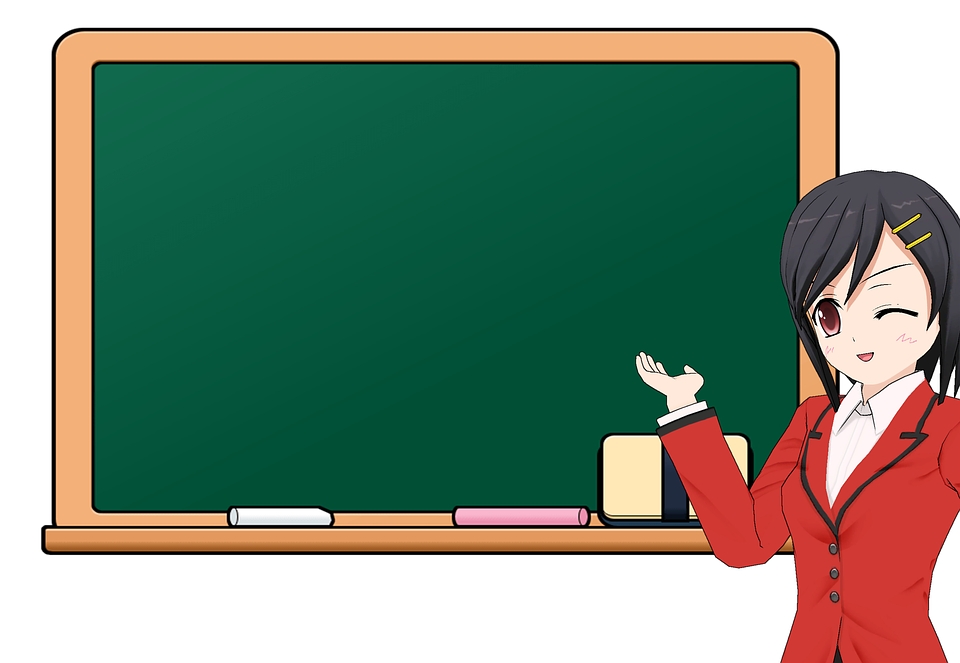 课堂练习
03
3
纸上得来终觉浅,绝知此事要躬行
课堂练习
0.7
2.5+0.9=
1.2-0.5=
3.4
4.7-2.8=
1.9
7.8+1.6=
9.4
3.3
11.7+2.0=
8.6-5.3=
13.7
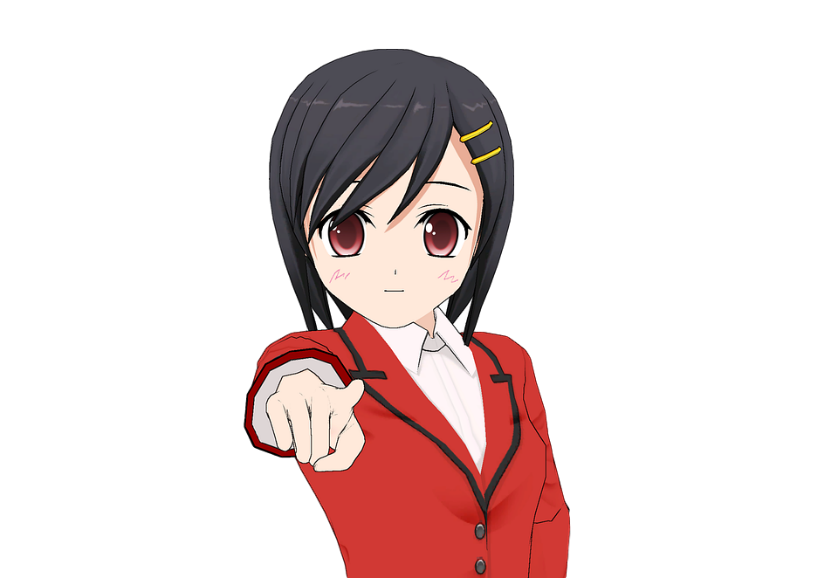 0.54
0.96-0.33=
0.39+0.15=
0.63
课堂练习
3.86
5.64 － 1.78 =
17.2
12.53 ＋ 4.67 =
17.20
·
·
1 2 . 5 3
+  4 . 6 7
5 . 6 4
- 1 . 7 8
1
1
.
.
1
7
0
2
6
3
8
验算：
验算：
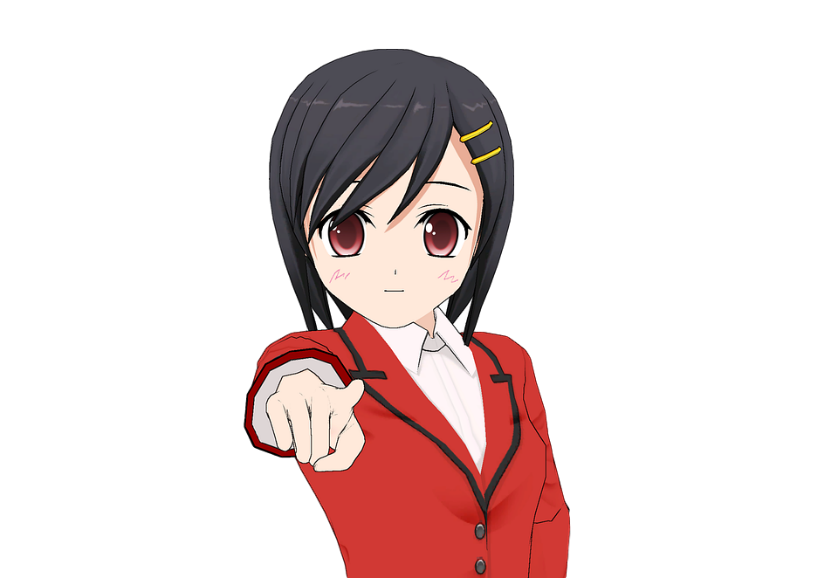 1 . 7 8 
   3 . 8 6
·
·
1 7 . 2 0
+
4 . 6 7
-
1
1
.
6
4
5
.
1
3
2
5
课堂练习
（1）小明从7岁到10岁，体重增加了多少千克？
2 9. 8
7.1（千克）
29.8-22.7=
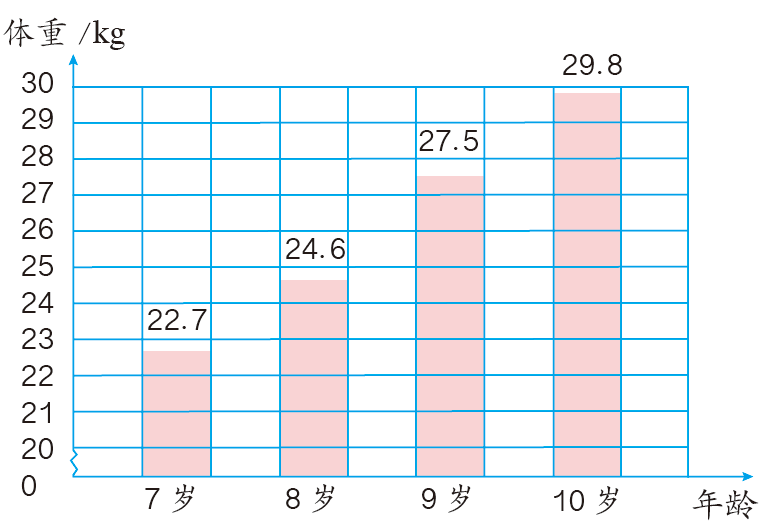 2 2. 7 
     7. 1
－
答:小明从7岁到10岁，体重增加了7.1千克。
课堂练习
（2）哪一年比上一年增加得最多？增加了多少?
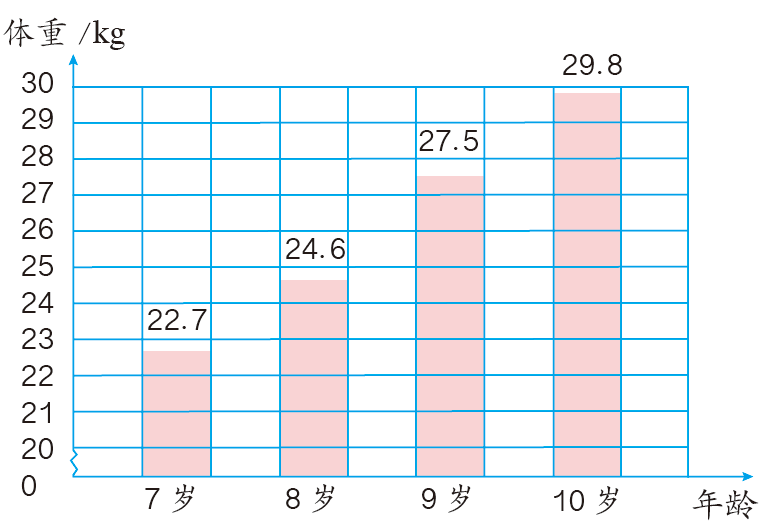 24.6-22.7=1.9（千克）
27.5-24.6=2.9（千克）
29.8-27.5=2.3（千克）
2.9千克＞2.3千克＞1.9千克
答：9岁那年比上一年增加得最多，增加了2.9千克。
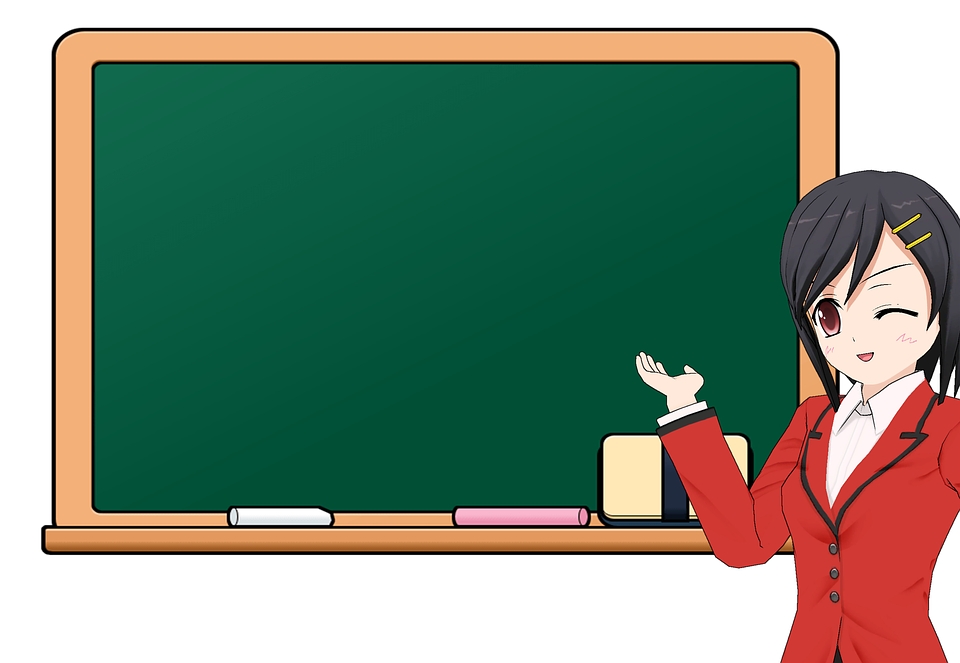 课堂小结
03
4
学而不思则惘，思而不学则殆
版权声明
感谢您下载xippt平台上提供的PPT作品，为了您和xippt以及原创作者的利益，请勿复制、传播、销售，否则将承担法律责任！xippt将对作品进行维权，按照传播下载次数进行十倍的索取赔偿！
  1. 在xippt出售的PPT模板是免版税类(RF:
Royalty-Free)正版受《中国人民共和国著作法》和《世界版权公约》的保护，作品的所有权、版权和著作权归xippt所有,您下载的是PPT模板素材的使用权。
  2. 不得将xippt的PPT模板、PPT素材，本身用于再出售,或者出租、出借、转让、分销、发布或者作为礼物供他人使用，不得转授权、出卖、转让本协议或者本协议中的权利。
课堂小结
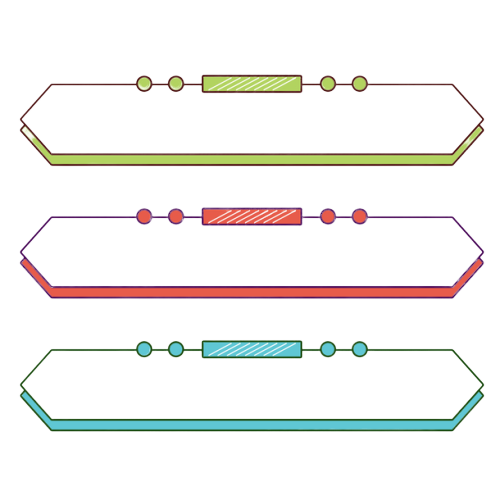 知识小结
6  .  4  5
6  .  4  5
4  .  2  9
4  .  2  9
＋
-
1
.
1 0
4
7
.
2
6
1
相同数位对齐（即小数点对齐）。
从低位加（减）起。满十向前一位进一，不够减向前一位借一当十再减。
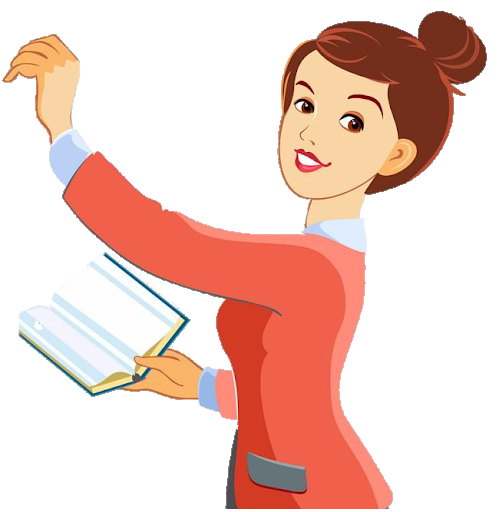 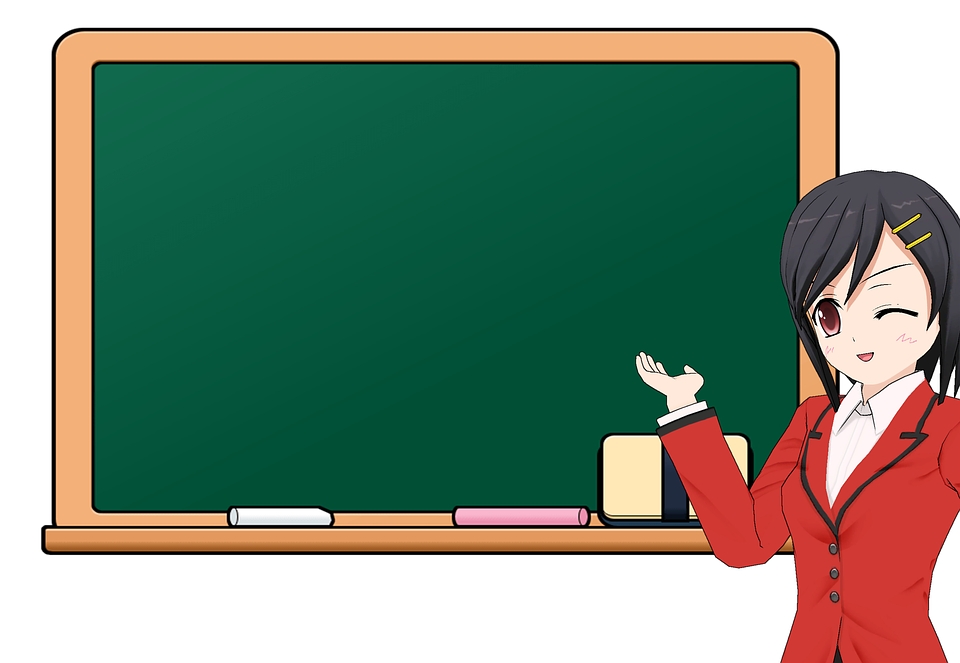 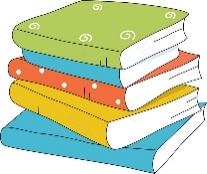 四
下
学
数
感谢各位的仔细聆听
2021年1月9日
讲师：xippt